Thermodynamic Potentials
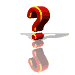 Why are thermodynamic potentials useful
Consider U=U(T,V)
Complete knowledge of equilibrium properties of a simple thermodynamic
System requires in addition
P=P(T,V)
equation of state
U=U(T,V)  and P=P(T,V)
complete knowledge of equilibrium properties
U(T,V) is not a thermodynamic potential
However
complete knowledge of equilibrium properties
We are going to show: U=U(S,V)
U(S,V): thermodynamic potential
Legendre Transformations
expressed by
The  thermodynamic potential U=U(S,V)
2nd law
Consider first law in differential notation
exact differentials
inexact differentials
Note: exact refers here to the 
          coordinate differentials dS and dV.
          T dS and PdV are inexact 
          as we showed previously.
dU: differential of the function U=U(S,V)
natural coordinates
Special type of coordinate transformation
Legendre transformation
Partial derivatives of U(S,V) (vector field components)
Example:
coordinates
Legendre transformation:
One (or more) of the natural coordinates becomes 
a vector field component 
while the 
associated coefficient becomes new coordinate.
Click for 
graphic example
Back to our example
becomes a coordinate
becomes a coefficient in front of dP
Product
rule
easy check:
=:H (enthalpy)
Enthalpy
H=H(S,P)
is a thermodynamic potential
Legendre transformation
(T,V):
to
Helmholtz free energy
from (S,V)
(T,P):
Gibbs free energy
equilibrium thermodynamics and potentials
thermodynamics potential
complete knowledge of equilibrium properties
Consider Helmholtz free energy F=F(T,V)
Differential reads:
and
Entropy
Equation of state
Response functions from 2nd derivatives
and
etc.
Maxwell relations
In general: relations which follow from the exactness of the differentials 
                  of thermodynamic potentials are called Maxwell relations
differential of the function F=F(T,V)
dF is an exact differential
Systems in Contact with  Reservoirs
Entropy statement of 2nd law: entropy always increased in an 
                                                adiabatically isolated system
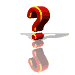 What can we say about evolution of systems which are not adiabatically isolated
Consider system at constant temperature and pressure
adiabatic wall
 changes from initial state with
System

to final state with
Heat Reservoir R
T=const.
remain constant
Heat reservoir: T=const.
With 1st law:
Q = -QR
From
Entropy change of :
and apply 2nd law
Aim: Find the total entropy change
of the reservoir:
Entropy change
Heat QR that, e.g., leaves the reservoir flows into the system 
Q = -QR
Entropy statement of 2nd law:
for an adiabatically isolated system
(T=const, P=const.)
Gibbs free energy never increases in a process at fixed pressure
in a system in contact with a heat reservoir.

Gibbs free energy will decrease if it can, since in doing so 
it causes the total entropy to increase.
System with V=const. in contact with a heat reservoir
 Special case, very important for problems in solid state physics
(T=const, V=const.)
Potential
Internal energy
U(S,V)
Enthalpy
H(S,P)
H=U+PV
Helmholtz free energy
F(T,V)
F=U -TS
Gibbs free energy
G(T,P)
G=U –TS+PV
differential
dU=TdS-PdV
dH=TdS+VdP
dF=-SdT-PdV
dG=-SdT+VdP
Vector field components
Maxwell
relations
Properties
1st law:
Isobaric process
T=const,V=const
T=const,P=const
Summary: Thermodynamic potentials for PVT systems
Open Systems and Chemical Potentials
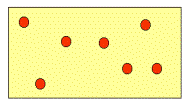 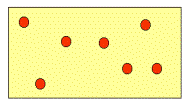 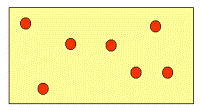 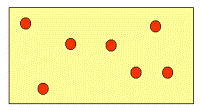 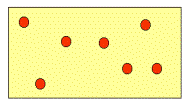 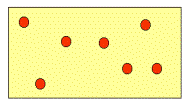 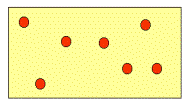 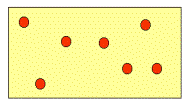 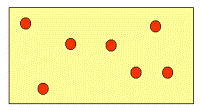 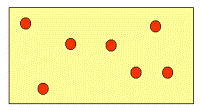 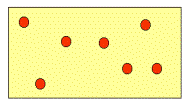 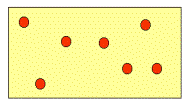 Open system
Particle exchange with the surrounding allowed
Particle reservoir
Heat Reservoir R
T=const.
Thermodynamic potentials depend on variable particle number  N
Example: U=U(S,V,N)
U(  S,  V,  N)
=  2 U(S,V,N)
2
2
2
In general:
(homogeneous function of first order)
S
V
N
holds
  and in particular for =1
keep N constant as in closed systems
Chemical potential
Intuitive meaning of the chemical potential μ
First law:
with
+
mechanical work PdV
work μdN required to change 
# of particles by dN
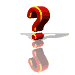 How do the other potentials change when particle exchange is allowed
Helmholtz free energy F=U-TS
F
Gibbs free energy G=U -TS+PV
Properties of μ
and
With
both extensive
intensive (independent of N)
Equilibrium Conditions
Adiabatically isolating
rigid wall
System2:
T2,P2, 2
System1:
T1,P1, 1
From
differentials of entropy changes
Total entropy change
2nd law
In equilibrium
With conservation of
-total internal energy
-total volume
-total # of particles
 small  changes dU1, dV1, dN1
0
0
0
Equilibrium conditions
T1 = T2
,1 = 2
, P1 = P2
and
1 = 2
T1 = T2
Remark:
, P1 = P2
1 = 2
no new information for system in a single phase
but
Important information if system separated into several phases